EtikA dan HUKUM KESEHATAN(SBWP0106)2 skspenempatan semester i
وَمَنْ سَلَكَ طَرِيقًا يَلْتَمِسُ فِيهِ عِلْمًا سَهَّلَ اللَّهُ لَهُ بِهِ طَرِيقًا إِلَى الْجَنَّةِArtinya: "Siapa yang menempuh jalan untuk mencari ilmu, maka Allah akan mudahkan baginya jalan menuju surga." (HR Muslim, no. 2699)
CURICULUM VITAE
Nama	: ASMAH SUKARTA,S.ST.,M.Kes
TTL		: PANINCONG, 7 OKTOBER 1981
ALAMAT	:SEBELAH BARAT RS NENE MALLOMO PANGKAJENE
Riwayat Organisasi:
-Pengurus Cabang IBI Kab Sidrap bidang Pelatihan periode 2018-2023
-TOT MIDWEFERY UPDATE 2016 - SEKARANG
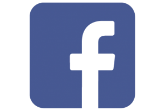 Asmah Sukarta
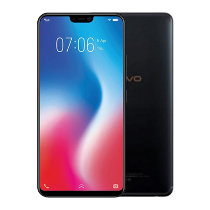 081342158541
asmahsukarta@gmail.com
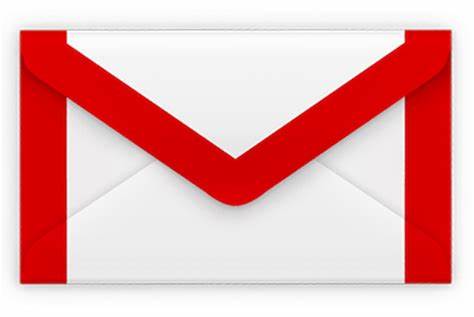 VISI PROGRAM STUDI PENDIDIKAN PROFESI BIDAN
MENJADI PROGRAM STUDI PENDIDIKAN PROFESI BIDAN YANG UNGGUL DALAM ASUHAN TUMBUH KEMBANG BALITA YANG ISLAMI DAN BERDAYA SAING NASIONAL TAHUN 2025
MISI
Diskripsi MK
MK ini membahas tentang Etika dan Hukum Kesehatan yang meliputi
TUJUAN MATA KULIAH
JUMLAH PERTEMUAN
Kontrak Pembelajaran
TUGAS 			: 20%
DISKUSI			: 30%
UTS			: 25%
UAS			: 25%
KEHADIRAN 80%
APLIKASI SIAKAD
Tata tertib dalam kelas LURING & DARING
Membaca 1 surah pendek atau minimal 5 ayat sebelum perkuliahan dimulai (ada pembagian setiap pertemuan)
Berdoa sebelum perkuliahan dipimpin oleh ketua tingkat
Saat perkuliahan Video DIAKTIFKAN
Pada saat proses perkuliahan Speaker di MUTE dan di UNMUTE saat diijinkan
Menjaga kesopanan saat proses perkuliahan
Berpakaian Sopan dengan menggunakan pakaian seragam dan jilbab kampus
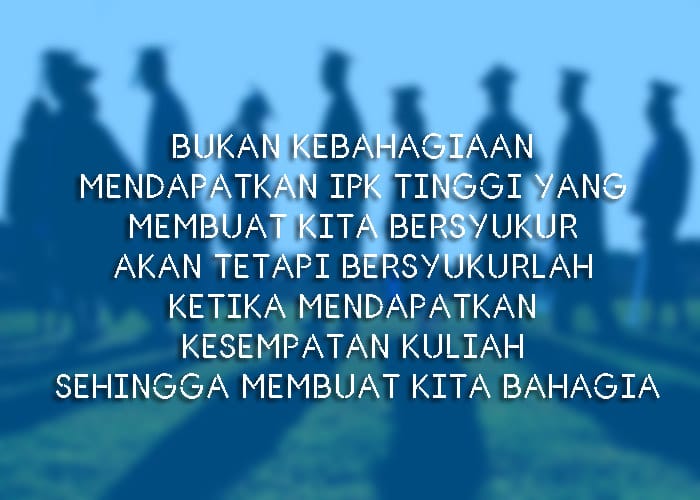 Add Title Here
Add Text Here
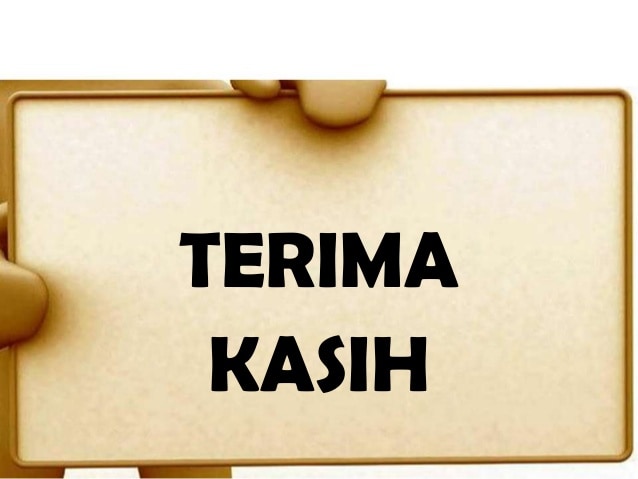